Experimental Design
Power of Causality
A Review of Designs
Experimental Design
What are Causal Conclusions?
What allows for power of Causality?
Experimental Design: Basic Structure
Basic Structure cont
Independent Variable: Levels of the independent variable
The comparison groups 
Each independent variable can have different levels
Example: Type of treatment  can have 3 levels (CBT, Meds, No tx), 
Example: Studying type can have 2 levels or 2 groups (Spaced out learning & Cramming)

There are subjects in each of the groups/levels
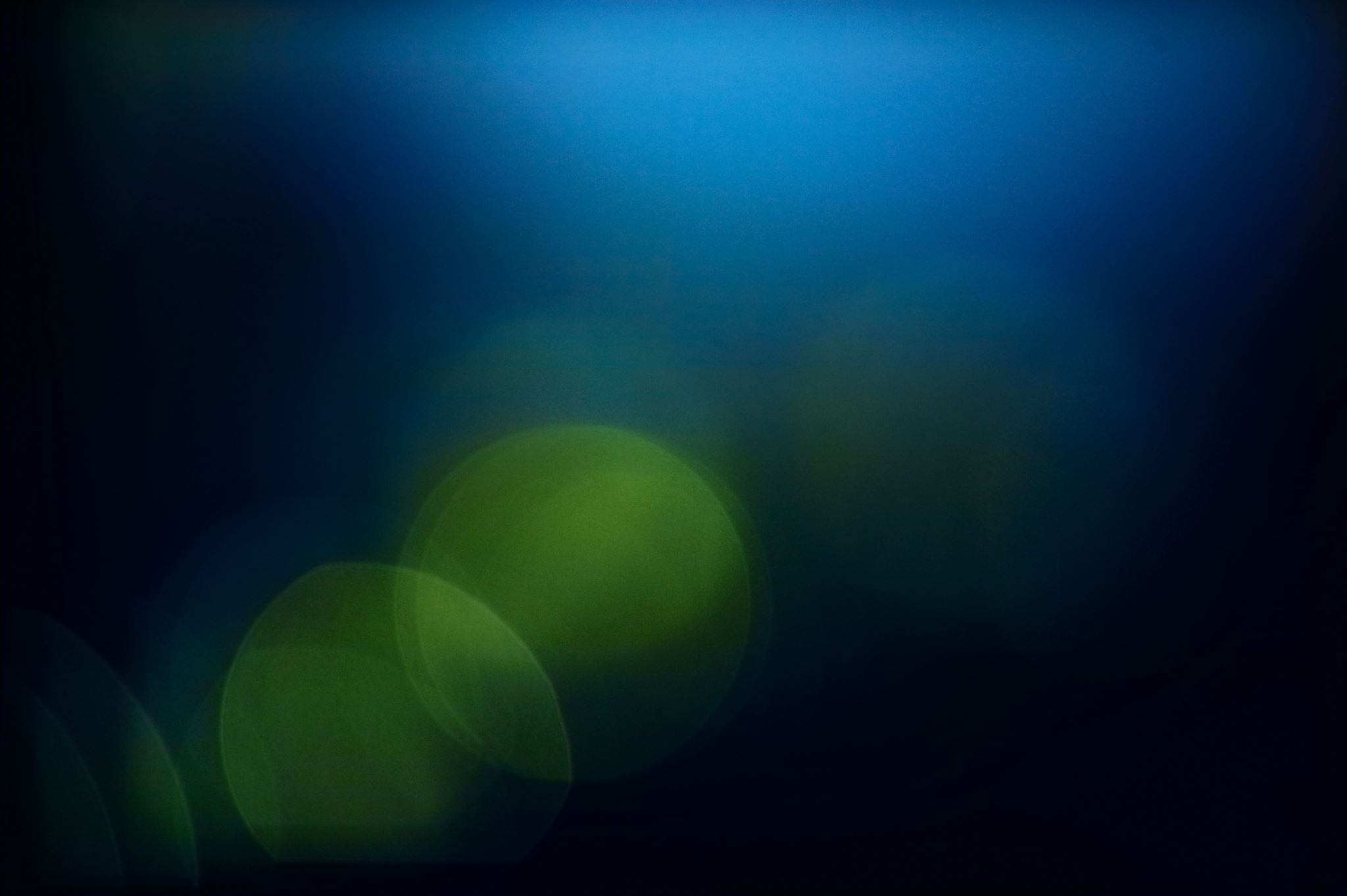 Structure of Experimental Designs
Group Work: Practice Identifying IV & DV
Hypothesis: Listening to classical music improves memory.
Independent Variable (IV): Type of Study Music 
	Levels: Classical, Jazz, Hip Hop
Dependent Variable: Test Scores on a Exam taken in a Research Methods class.
Subjects: Cal Poly Psychology Students 

2. Hypothesis: Cognitive Behavioral Therapy reduces Depressive Sx
      Independent Variable (IV): Type of Therapy
	Levels: CBT, Psychoanalytic, Medication
      Dependent Variable: # Depressive Sx 
       Subjects: Patients meet with Depression Dx from So Cal outpt Clinic
Practice Identifying IV & DV
3. Hypothesis: Low Carb diet helps reduce diabetes Sx
	Independent Variable: Type of Diet
		Levels?
	Dependent Variable?
	Subjects?

4. Hypothesis: People who go on hike or bike ride on their first date are more likely to want a second date. (i.e.,Physical Activity increases bonding)
	Independent Variable?
		Levels?
	Dependent Variable?
	Subjects?
Internal Validity
Internal Validity
Solution: the only influence on subject is due to the independent variable
Hold everything constant except for the IV
Keep all conditions identical except for the interventions or levels of the IV

Example:  Test the impact of psychotherapy in reducing panic disorder Sx.
Therapist conducts therapy on subjects and note that after some time the subjects sx reduced significantly.  The therapist would like to say that the therapy caused the reduction of symptoms.  What are possible other reasons that the subjects got better?
Internal Validity
Sources of Confounds:
Experimenter Bias: experimenter influencing results
	solution: Experimenters are blind to what tx each subject is in
			“Single Blind Study”
Social Desirability Bias: subjects influencing results
	solution: Subjects not aware which condition they are in
			
Ideal Design: both experimenter & subjects “blind”: Double Blind Study
Comparison Groups
Types of Groups in Experiments:
Treatment Groups: Subject placed in different conditions representing each of the levels of the Independent Variable
Exp: Type of Studying Type (Study Group, Individual, Combined)

No Treatment Control Group: Subjects do not receive any treatment 

Placebo Group: Subject get the fake tx, they believe they have the actual tx
Sugar pill
The fake intervention is intended to convince subjects that they have the real treatment
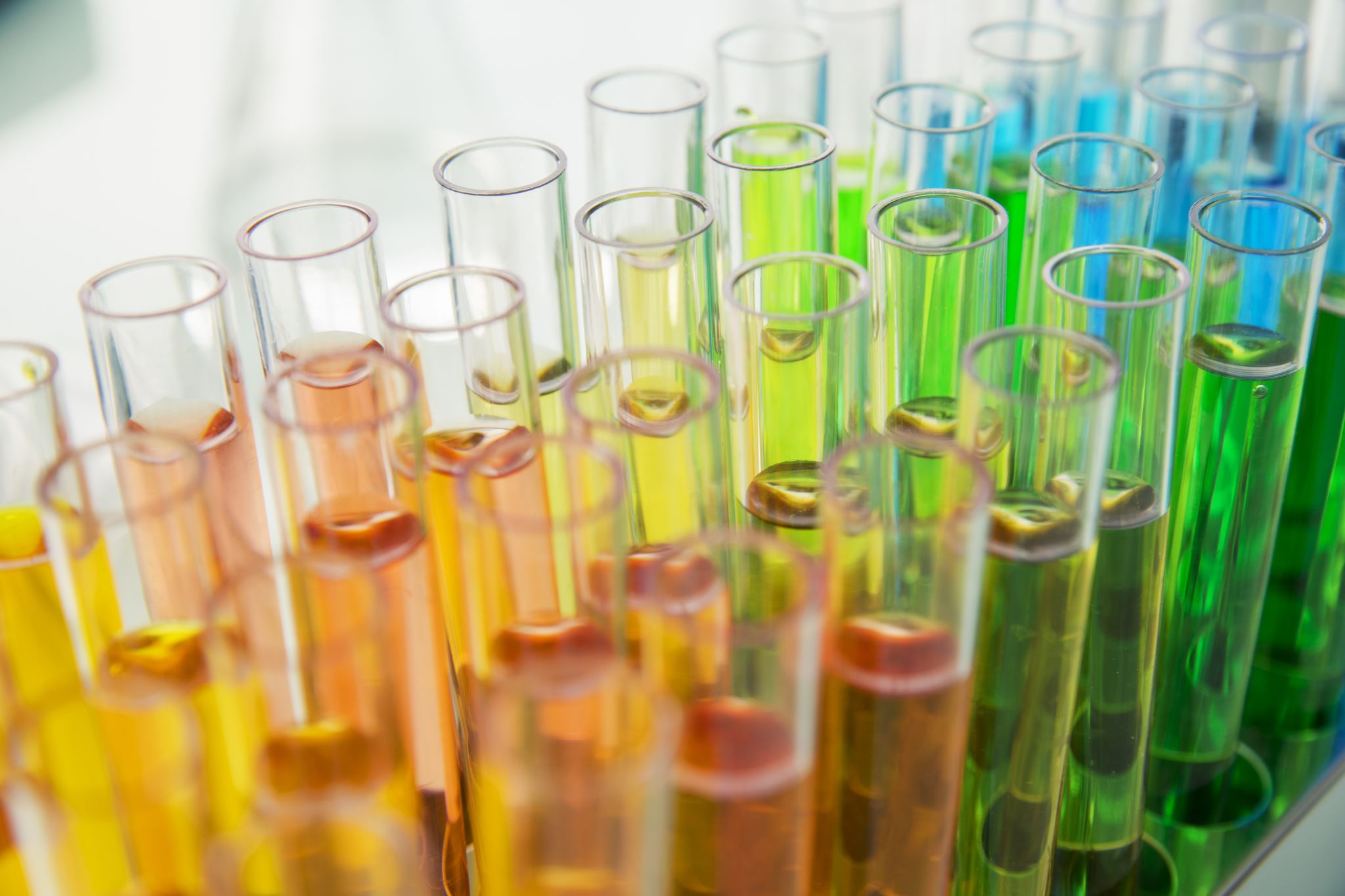 Group Work
Create a Causal Hypothesis related to the group research topic
Describe the Independent Variable and levels (the change variable) 
Describe the Dependent Variable (the measure)

What group comparison would conduct in order to test your hypothesis?
How will you operationally define the DV and each level of the IV